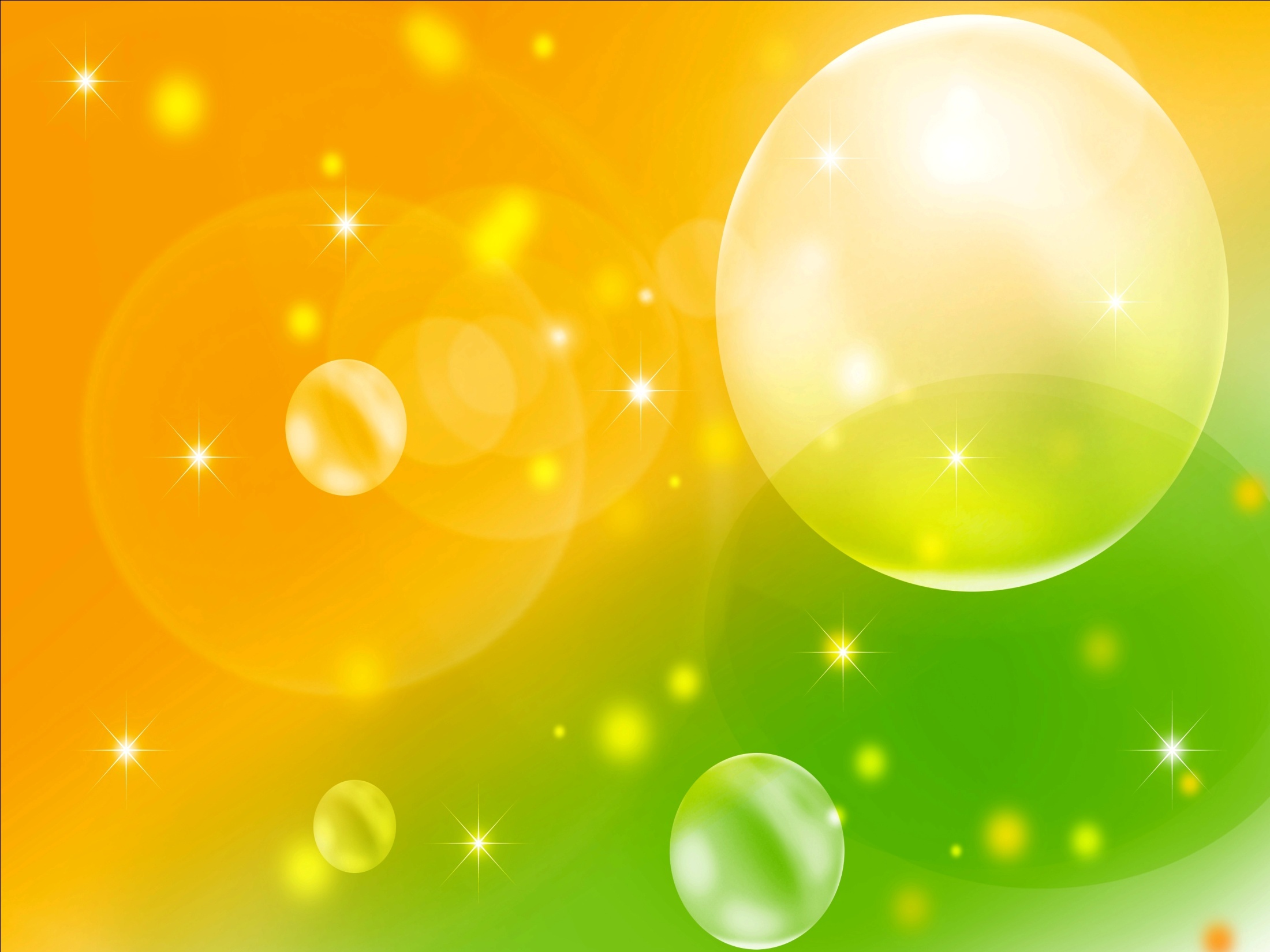 ФИЗКУЛЬТМИНУТКА
             на уроке
           математики
Винарь Надежда Дмитриевна,
              учитель начальных классов
                 МОУ «ООШ №15 г.Юрги»
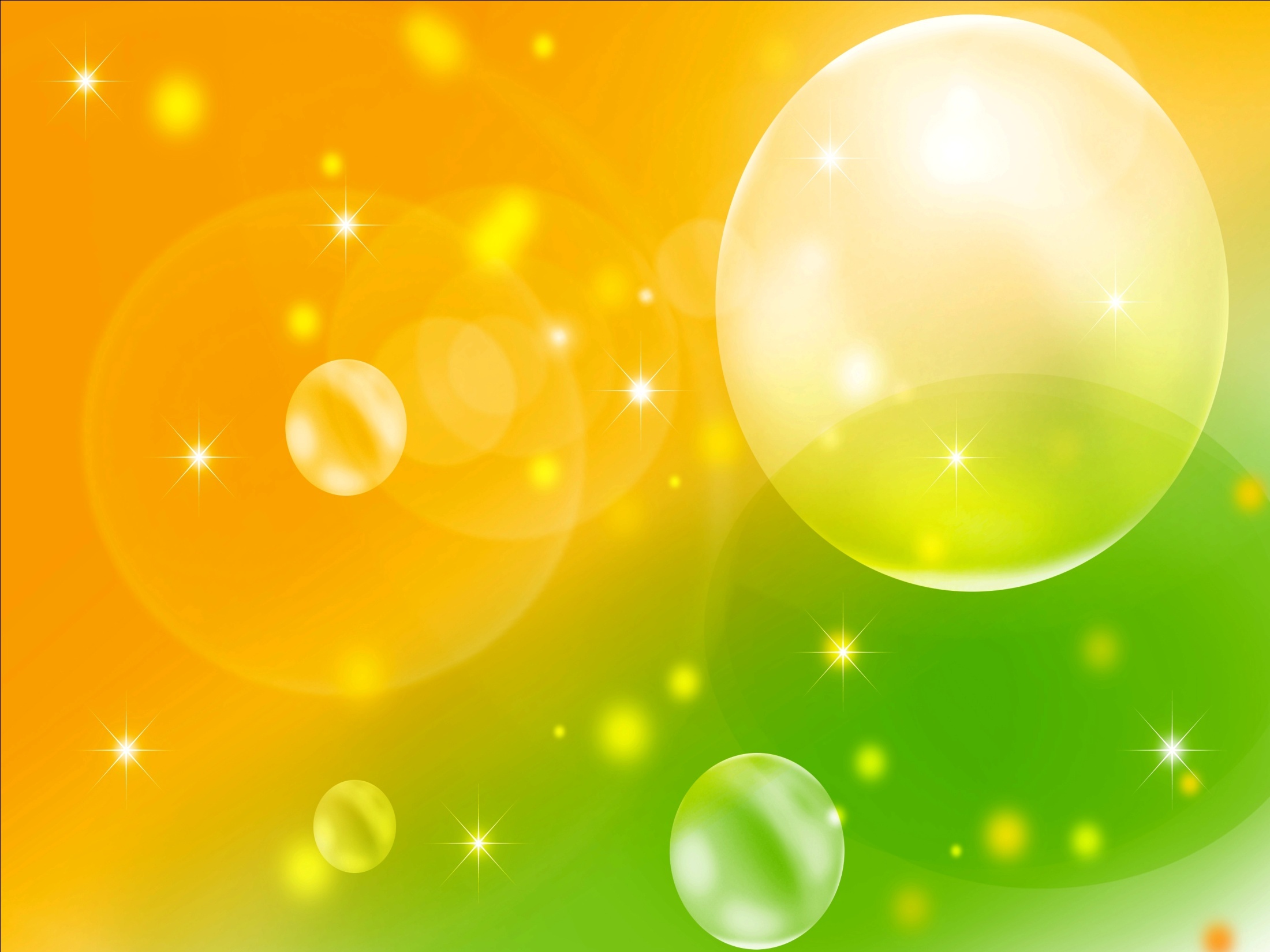 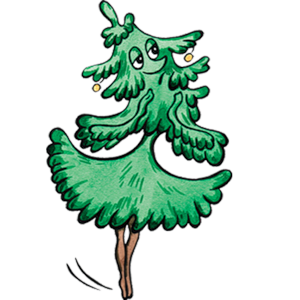 Сколько ёлочек зеленых,
Столько сделаем наклонов
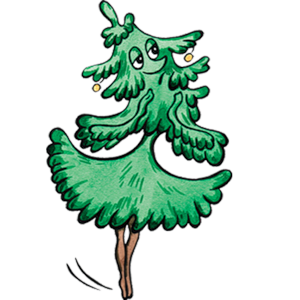 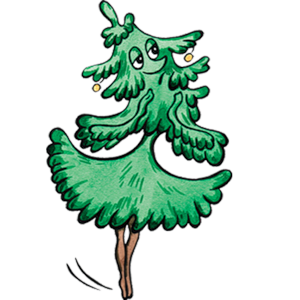 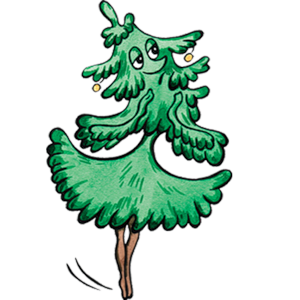 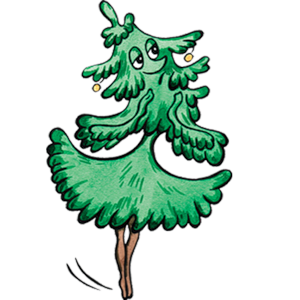 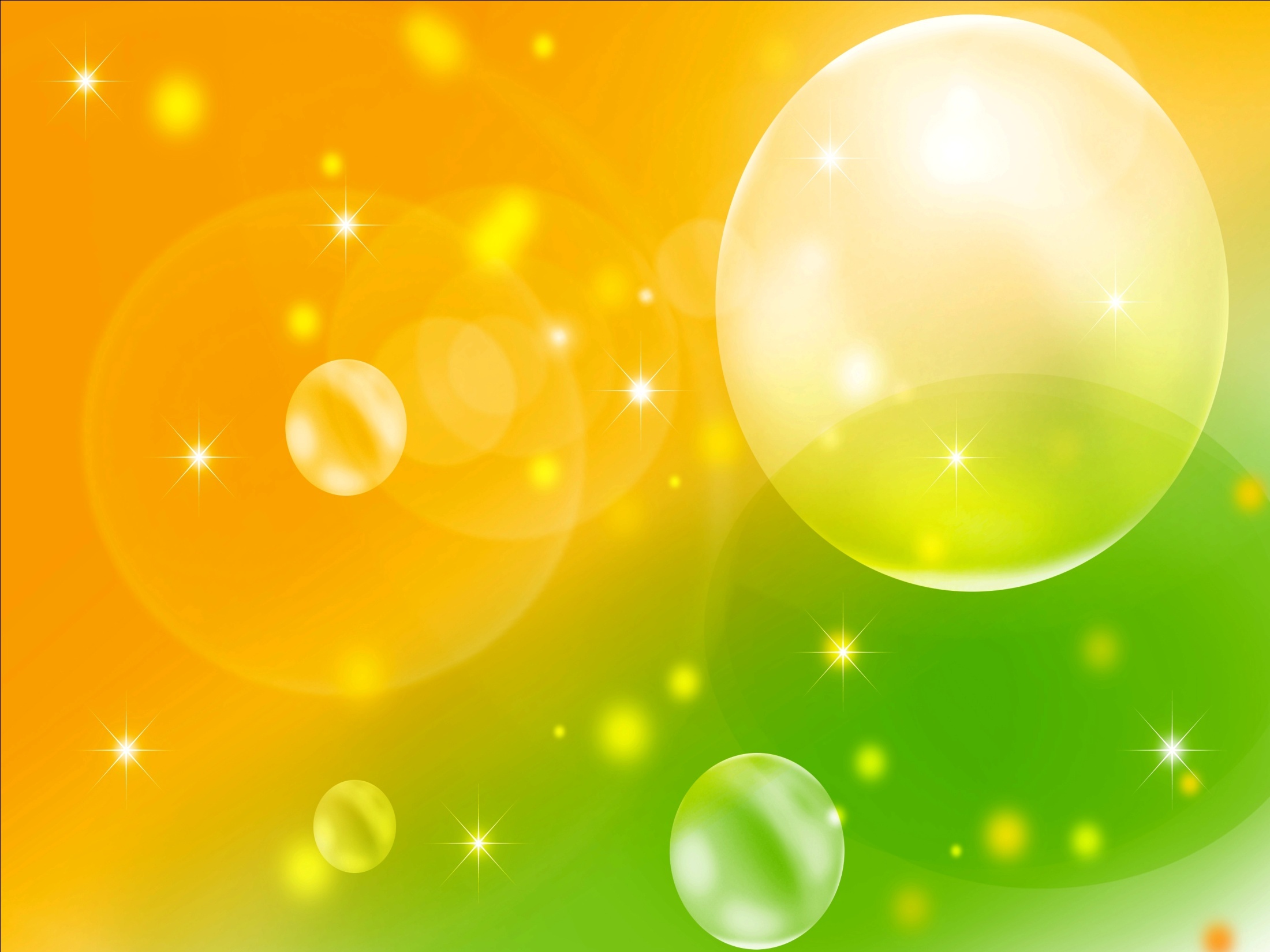 Мы притопнем столько раз, 
Сколько белочек у нас.
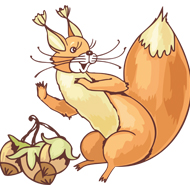 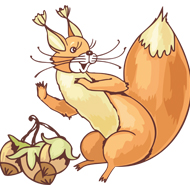 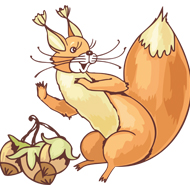 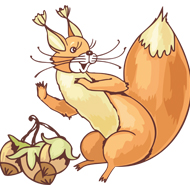 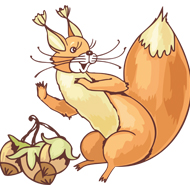 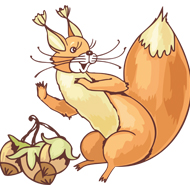 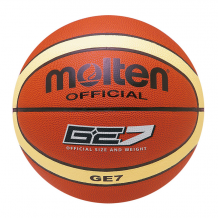 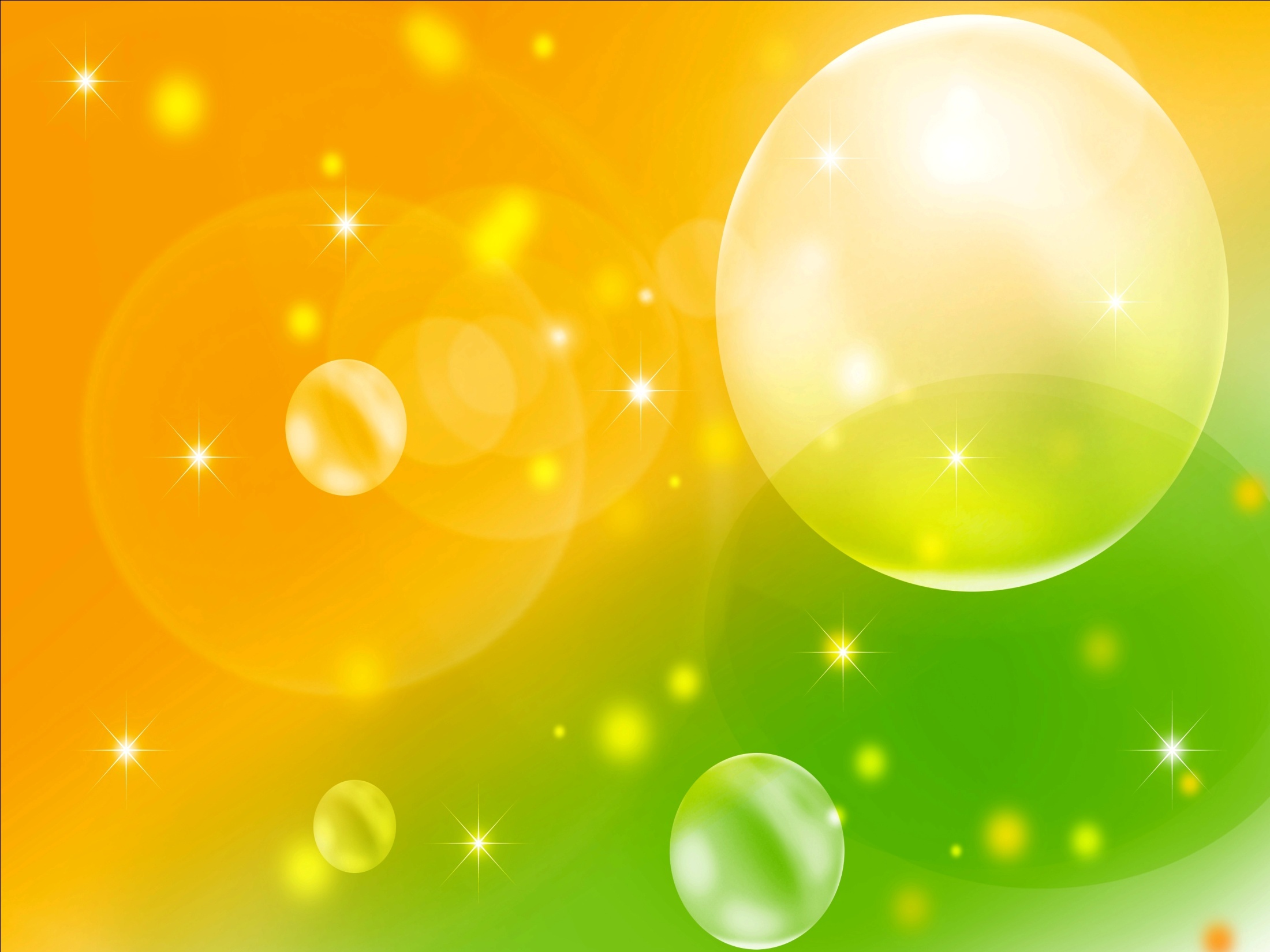 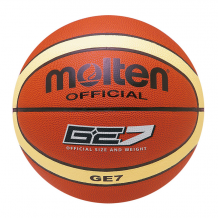 Руки вверх мы поднимаем, 
Дружно мячики считаем
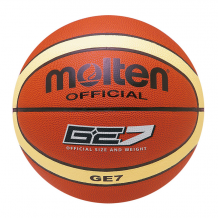 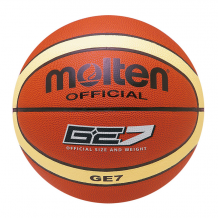 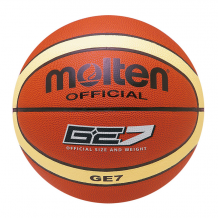 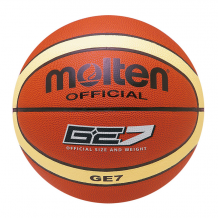 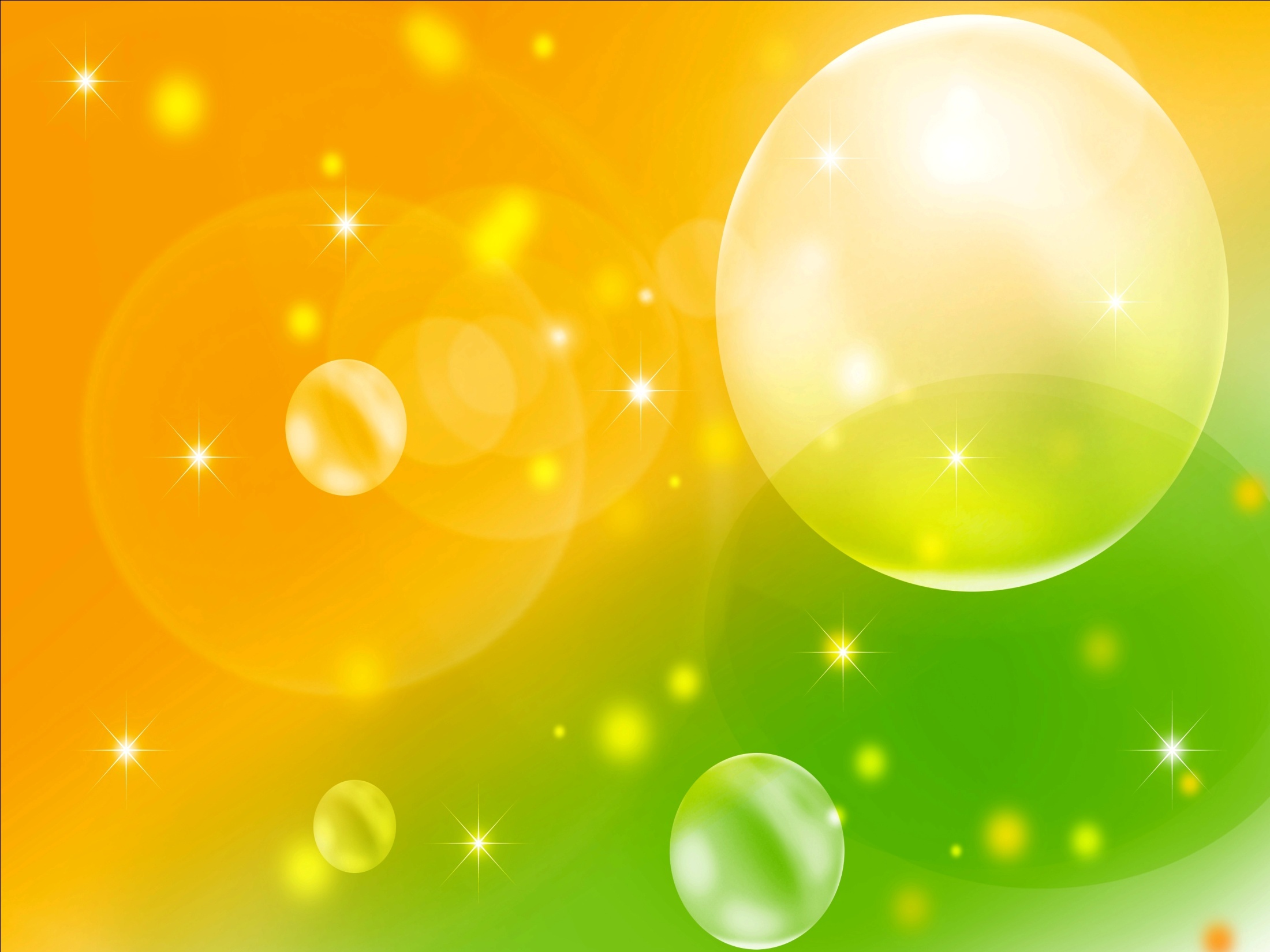 А присядем столько раз,
Сколько  ягодок  у нас
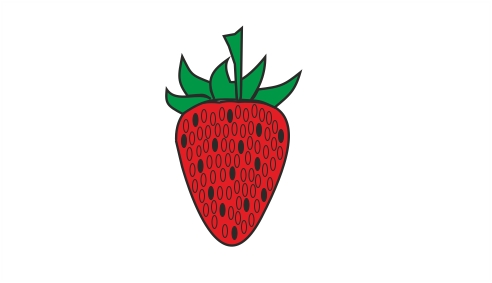 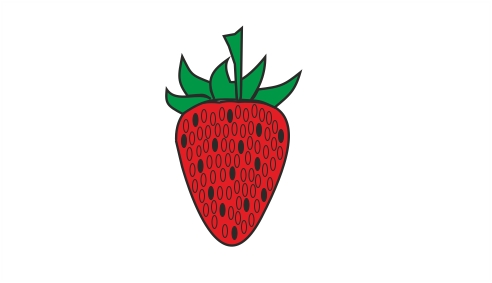 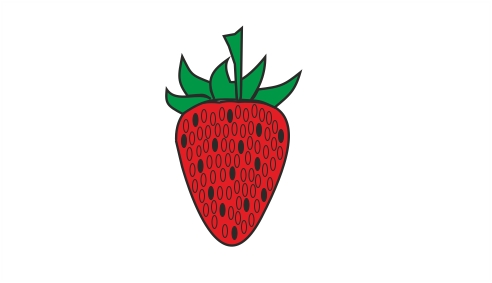 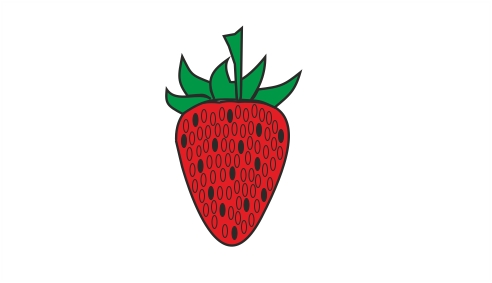 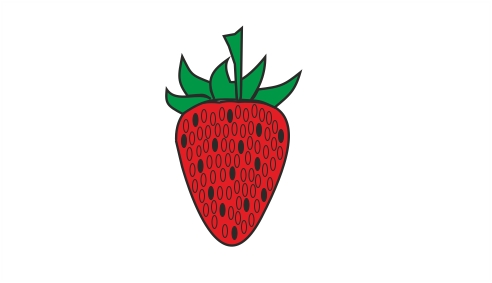 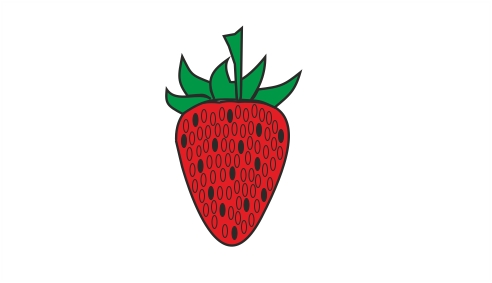 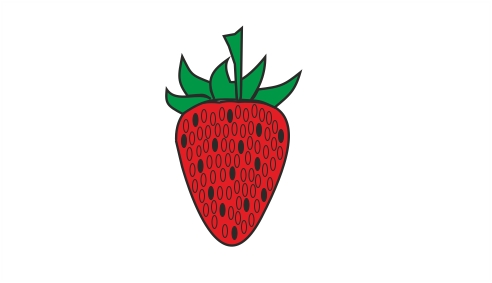 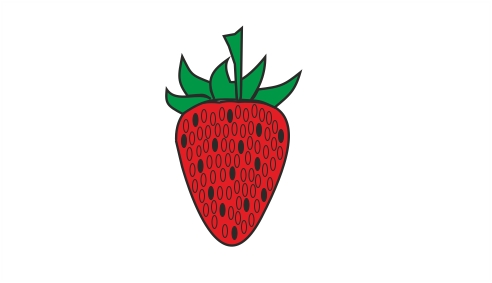 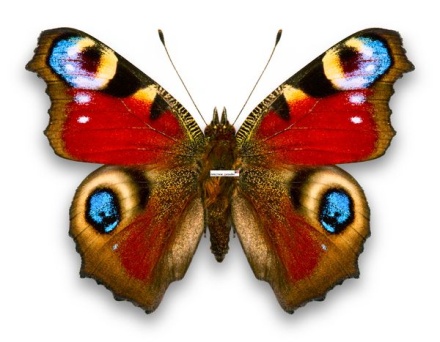 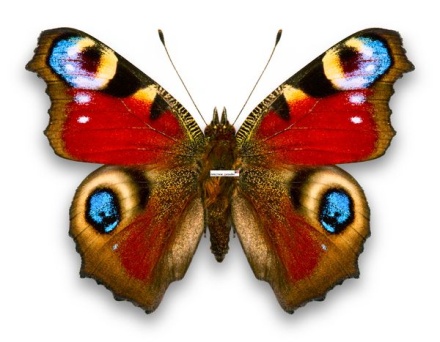 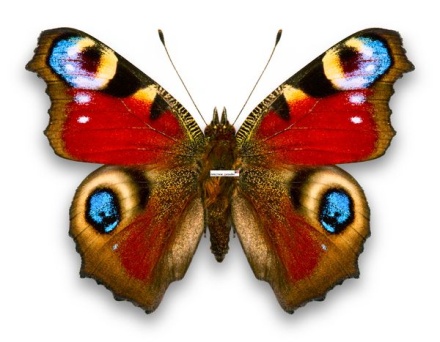 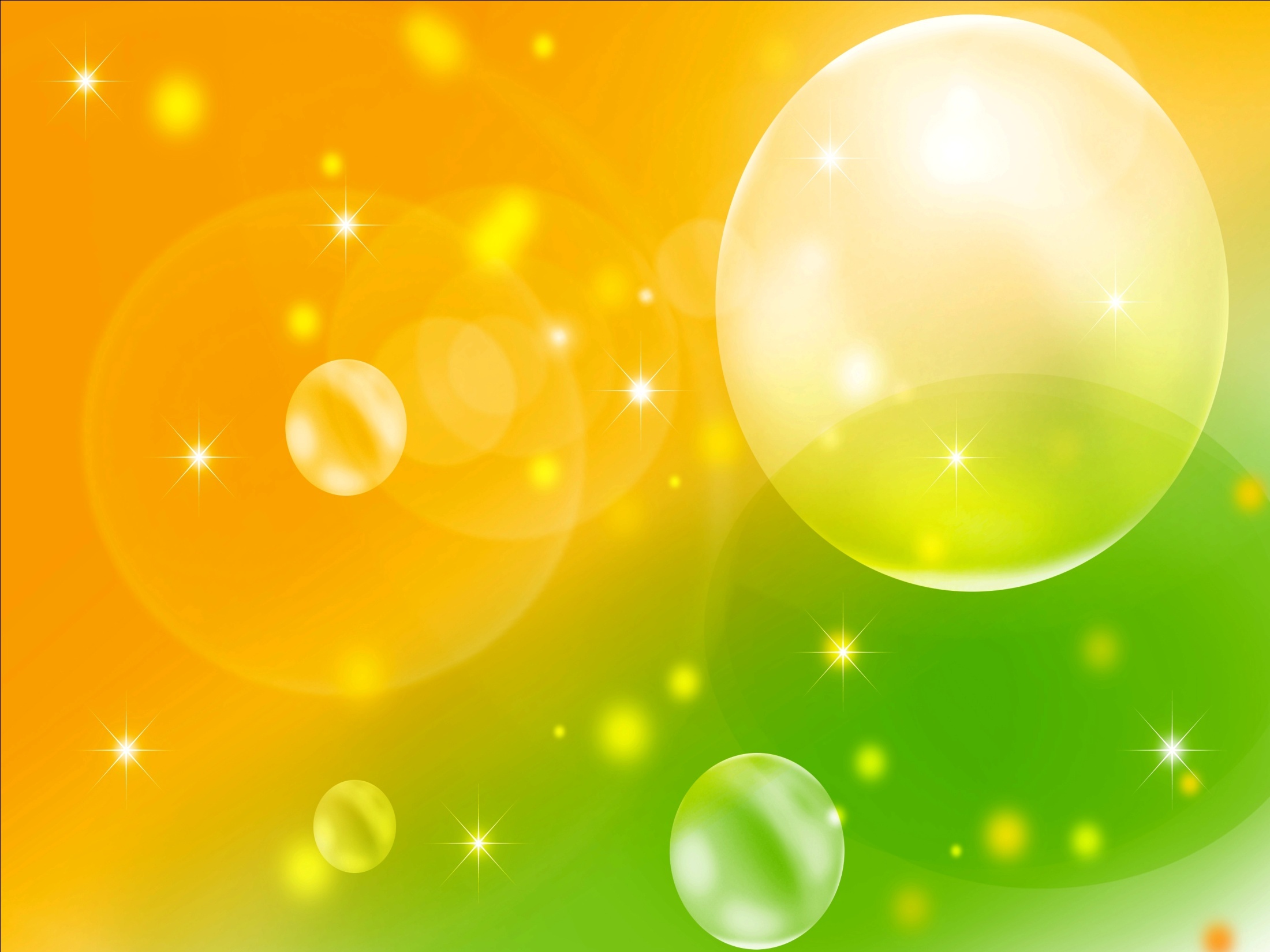 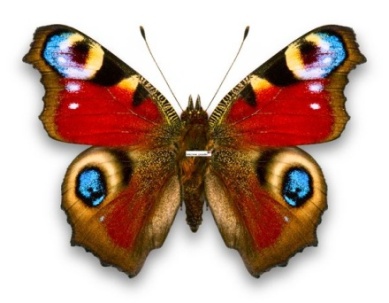 Бабочек сколько, ну-ка, считай
И подпрыгивай, не зевай
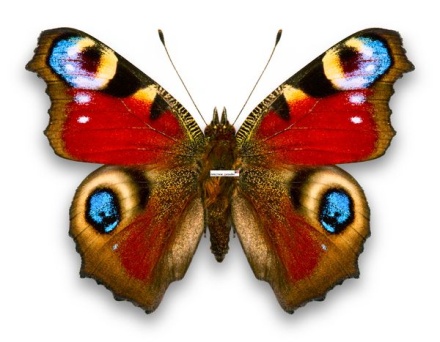 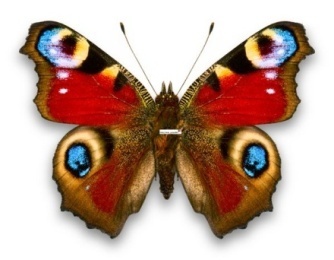 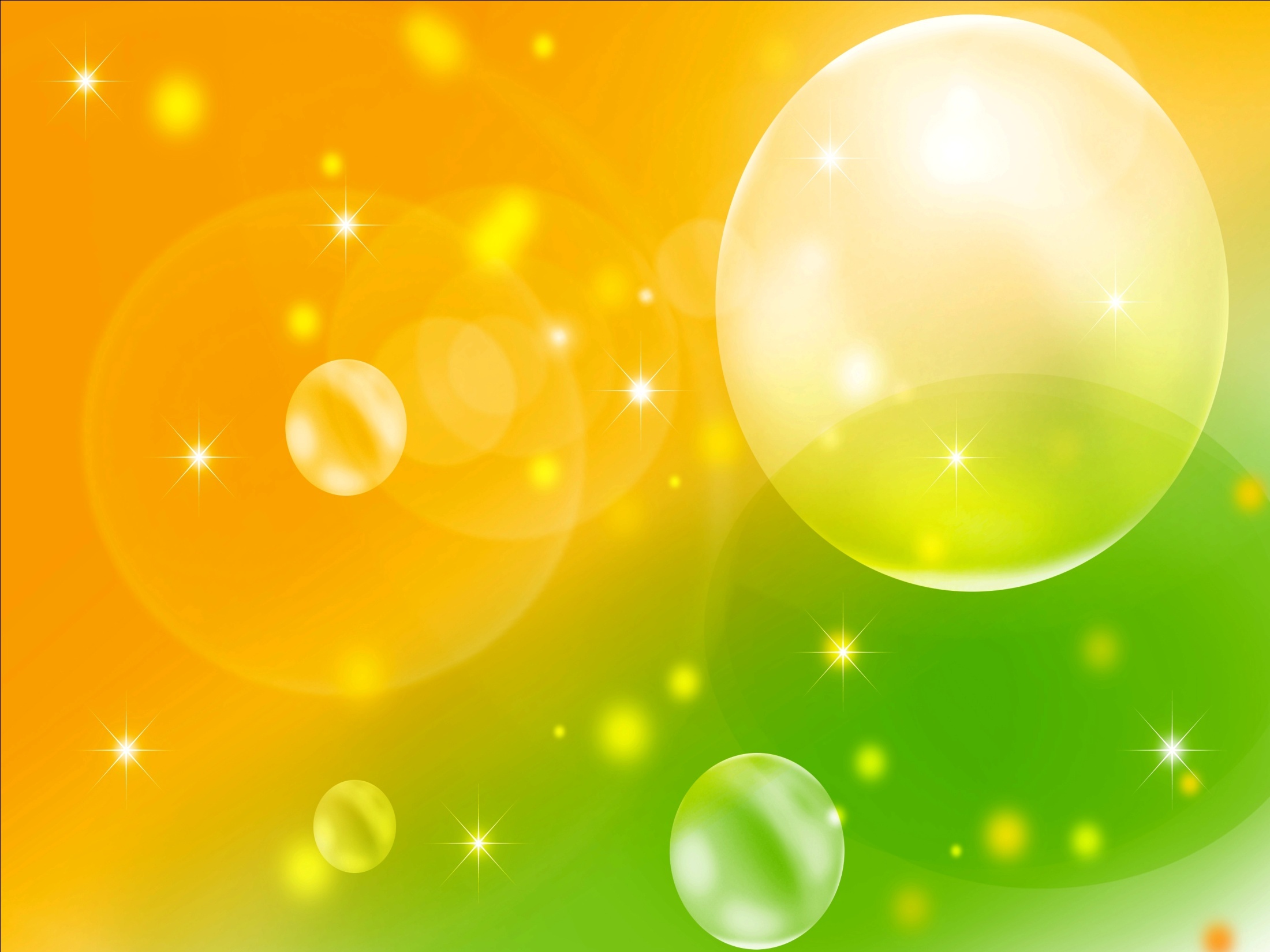 Используемые ресурсы
http://imgnovosib.fotki.yandex.ru/get/5301/natali73123.11/037645171a267b_M.jpg Ёлочка
http://www.prestigedesign.ru/images/gallery/butterfly%208.jpg Бабочка
http://www.dasha-sadik.ru/images/stories/img/yagodka3.jpg Клубника
http://kids.sportmaster.ru/i/products/69864/218 оранжевый мяч
http://img1.liveinternet.ru/images/attach/c/0/47/855/47855151_1251021963_018__031.jpg  Белочка